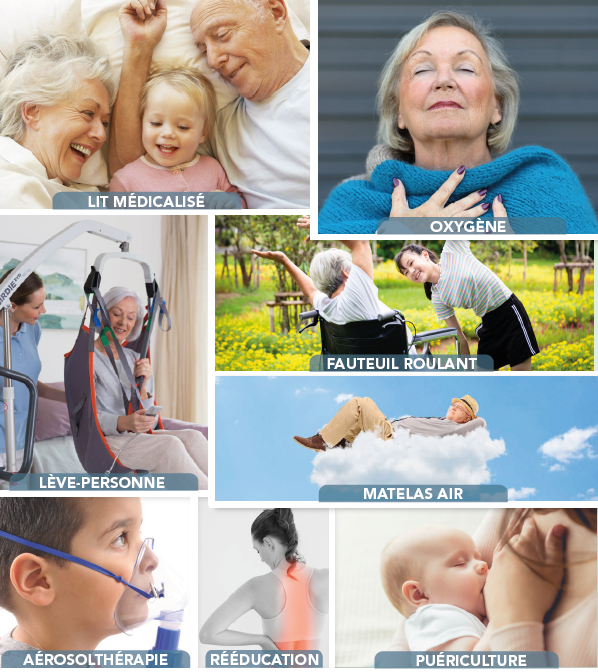 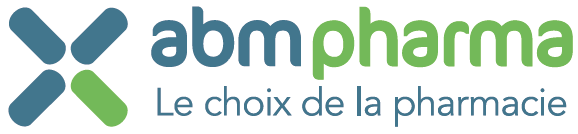 Présentation institutionnelle
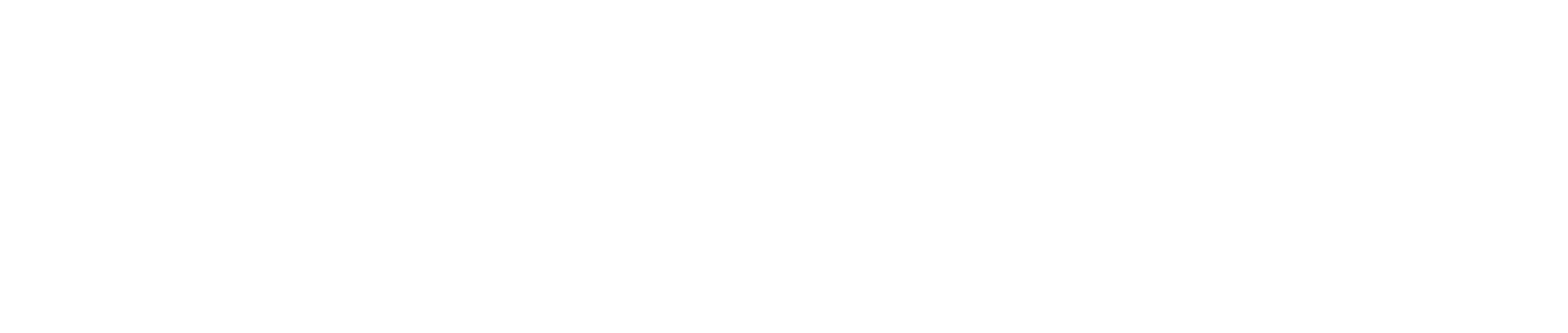 ABM PHARMA en bref
Certification
 QUALIPSAD
1er PSAD exclusif pharmacie 
à obtenir la certification
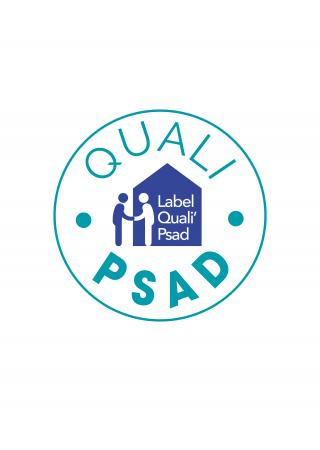 NOUVEAU : CERTIFICATION QUALIPSAD
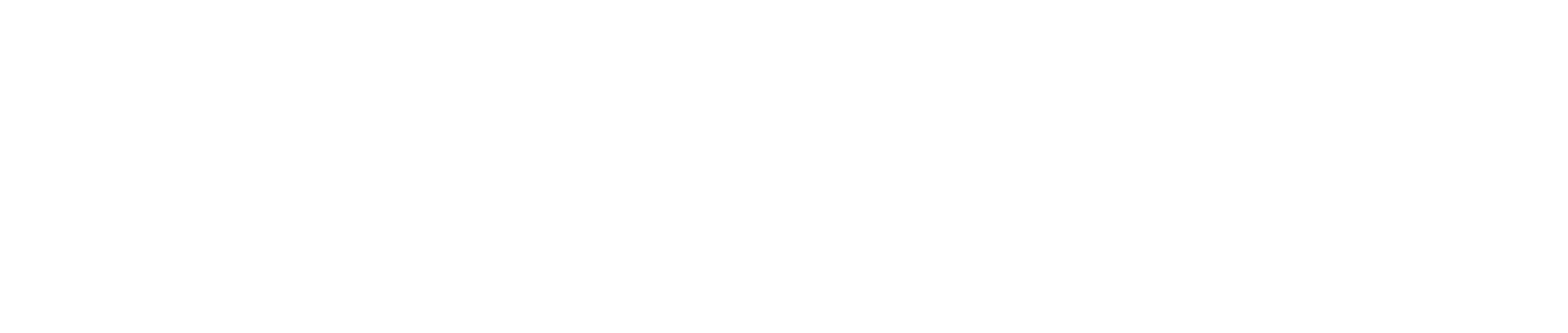 QUALIPSAD : 
une démarche volontaire de la part d’ABM PHARMA pour renforcer son expertise métier 
des exigences pouvant être intégrées dans le référentiel HAS obligatoire pour 2024
un référentiel pour valider la qualité de la prise en charge de vos patients
Une équipe de proximité à votre écoute et à celles de vos patients :
9 directions régionales 
20 commerciaux 
10 plateaux téléphoniques
+ de 50 techniciens
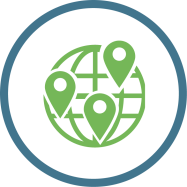 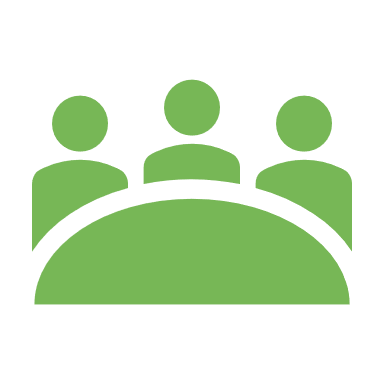 20 agences de proximité 
spécialisées dans le 
maintien à domicile
ABM PHARMA : 100 % dédié à la pharmacie
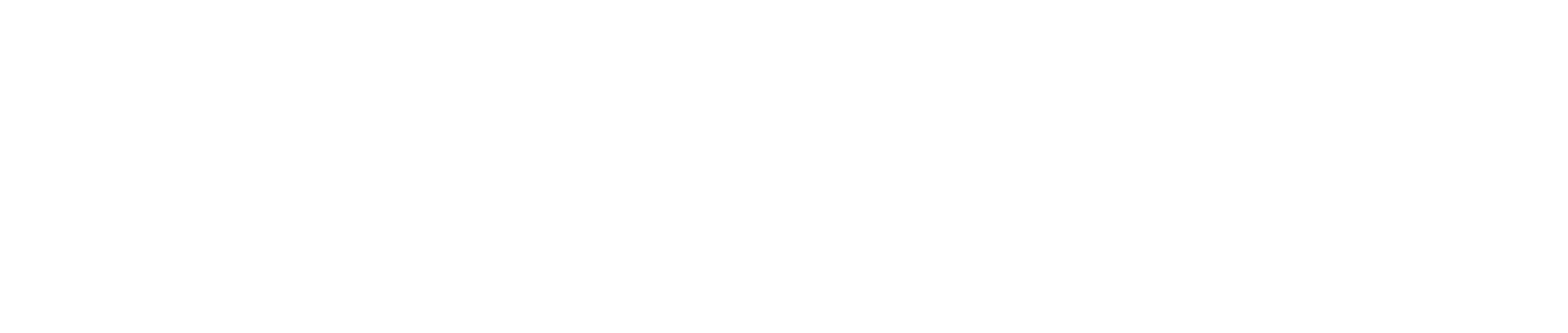 Livraison en J+1 
via
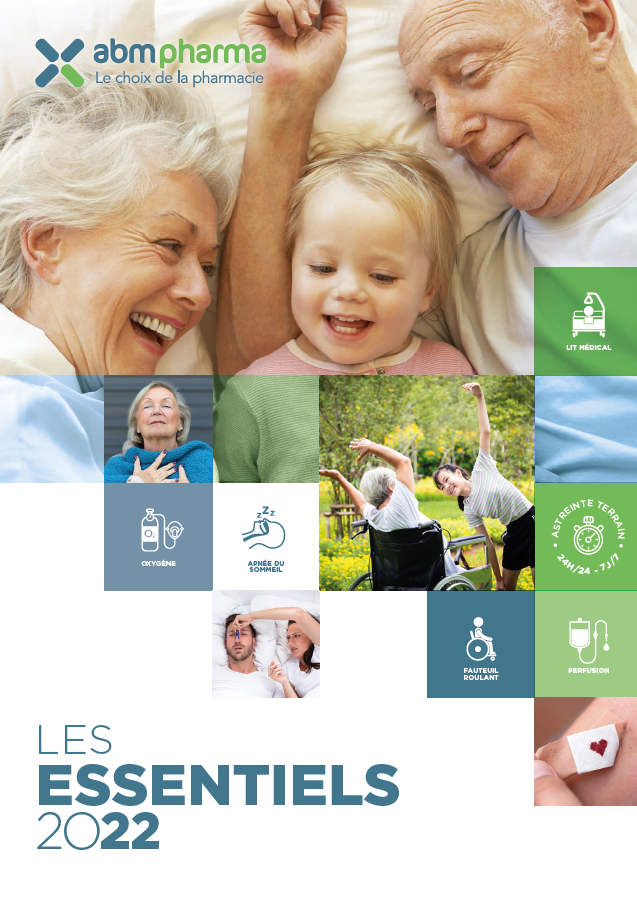 Une offre complète
prestations / ventes
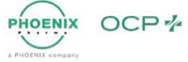 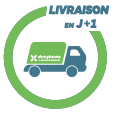 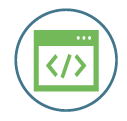 Une offre digitale unique et complète 100 % dédiée à la pharmacie
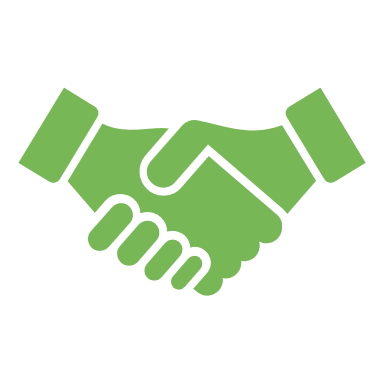 42 groupements partenaires
5000 officines clientes
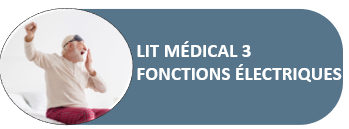 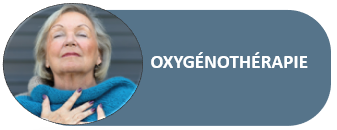 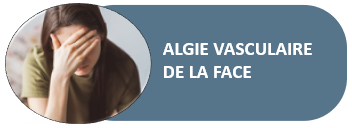 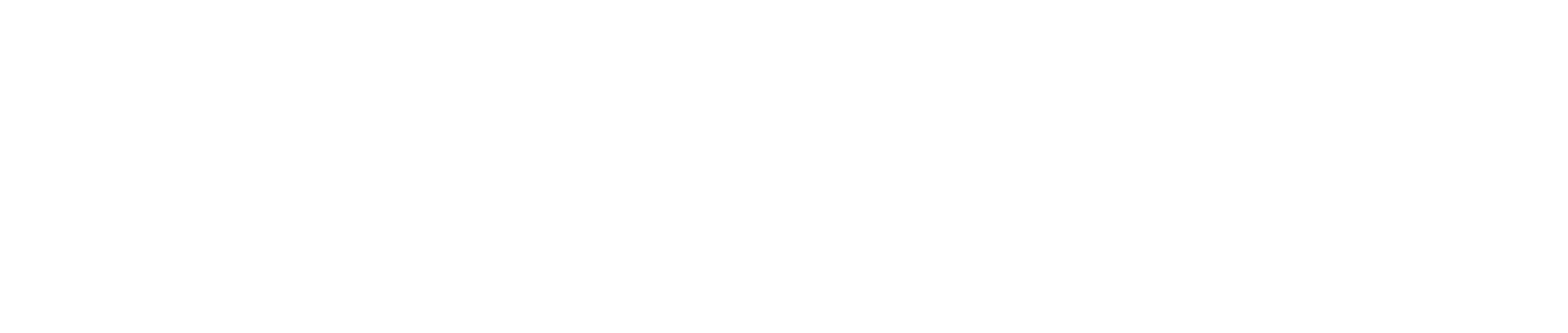 UNE OFFRE COMPLETE DE DISPOSITIF MEDICAL A LA LOCATION
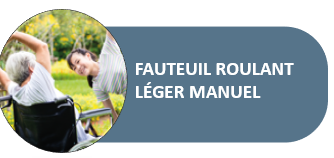 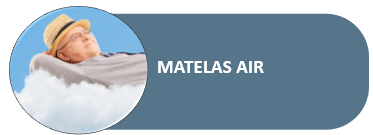 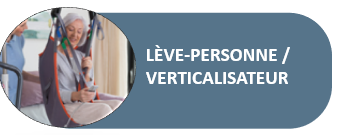 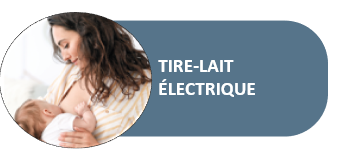 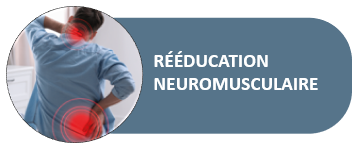 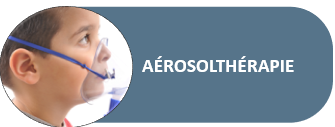 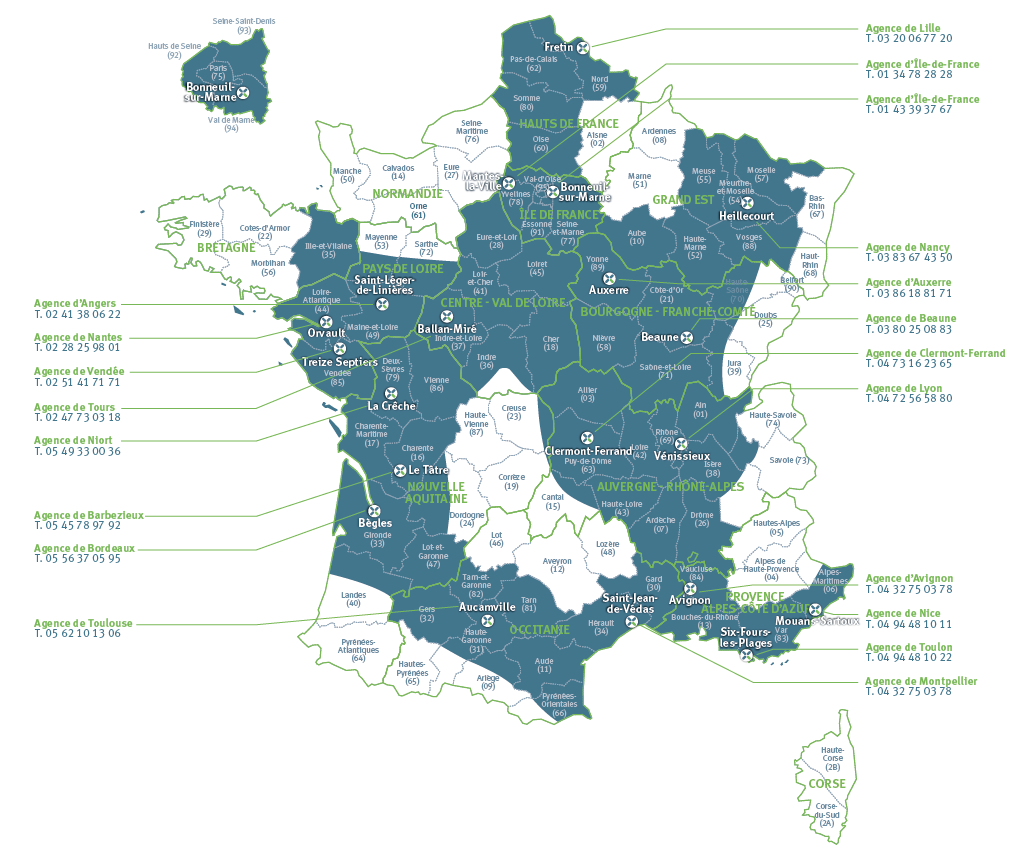 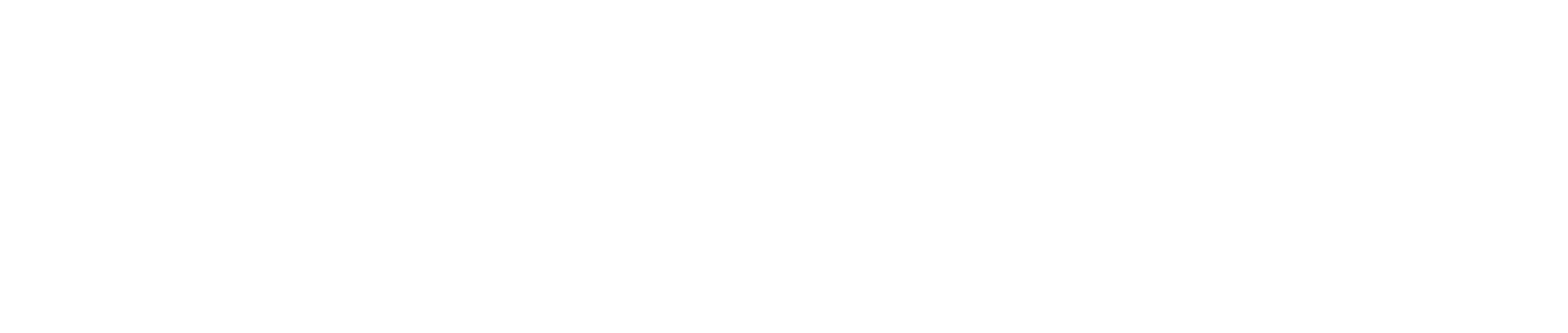 Nos agences ABM PHARMA
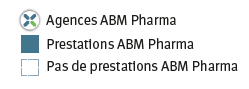 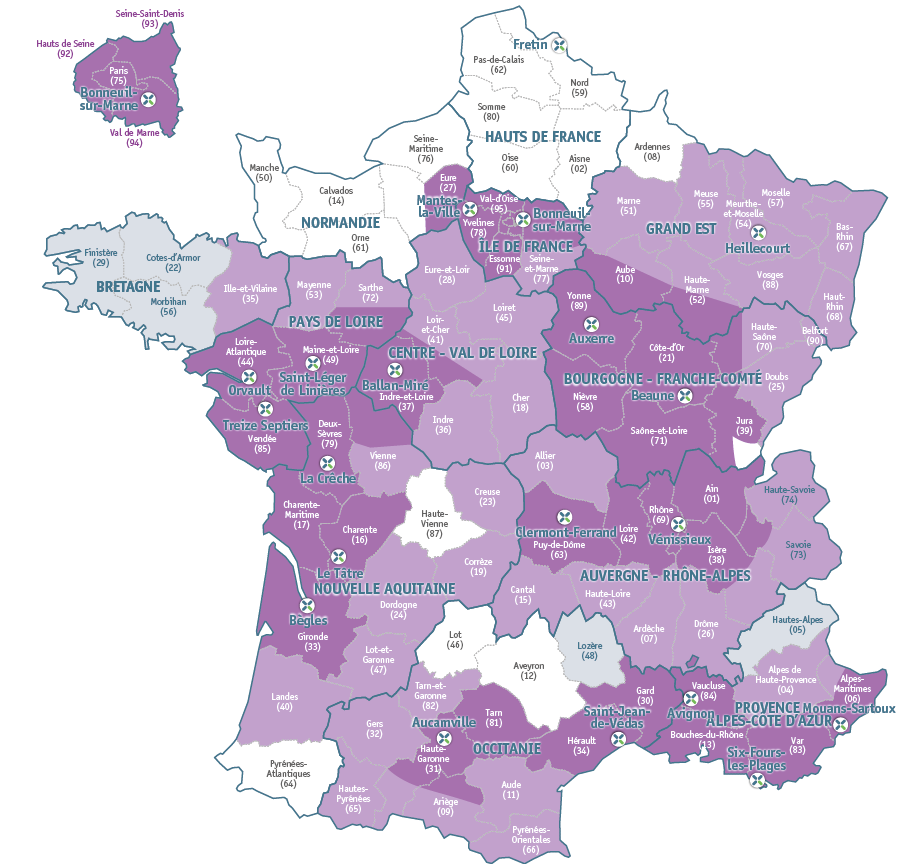 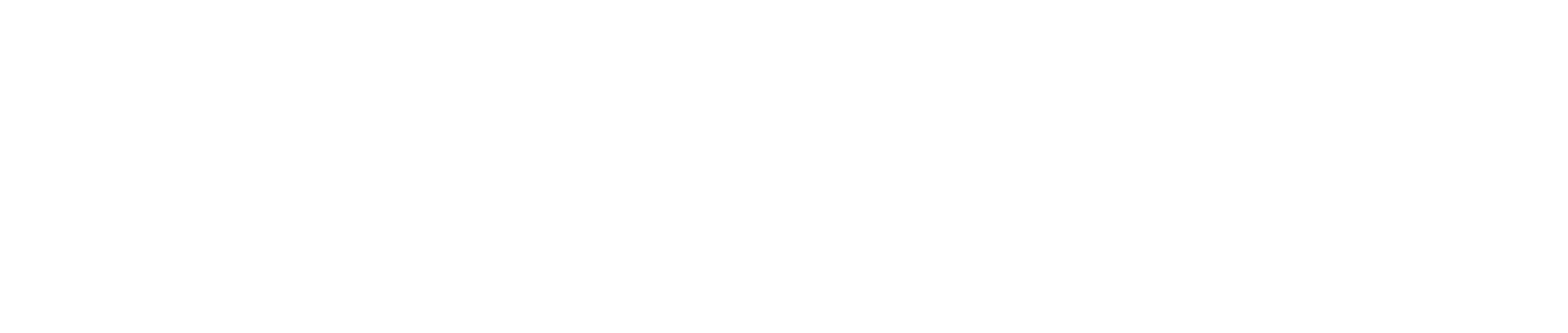 Carte d’implantation pour la dispensation de l’oxygénothérapie
6 PHARMACIENS BPDO 
À TEMPS PLEIN POUR FACILITER LA PRISE EN CHARGE DE VOS PATIENTS SOUS OXYGÉNOTHÉRAPIE
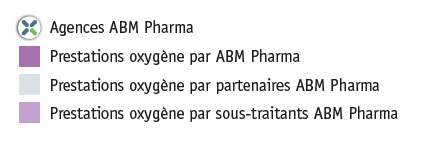 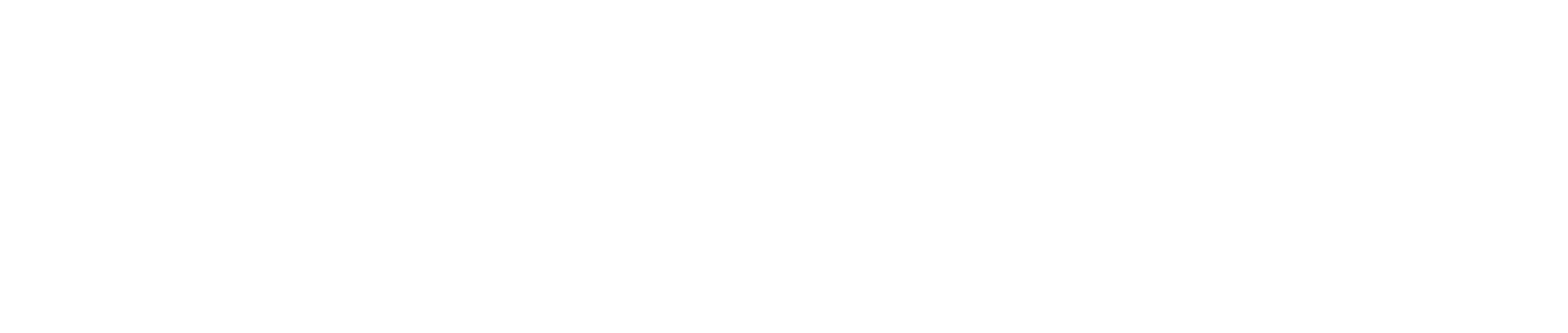 Notre écosystème digital unique et complet
« Notre solution digitale c’est un outil » ,
100 % gratuit destiné exclusivement à la pharmacie
moderne et simple d’utilisation 
facilitant le suivi et la gestion quotidienne du parc locatif de la pharmacie
donnant accès à notre bibliothèque de contenus spécifiques 
permettant de commander en ligne nos produits à la vente 24h/24 et 7/7
Cliquez sur la vidéo pour découvrir notre écosystème digital :
https://web.microsoftstream.com/video/f49d6aed-0f42-46af-9ea4-babc77b5a89d
Notre écosystème digital unique et complet
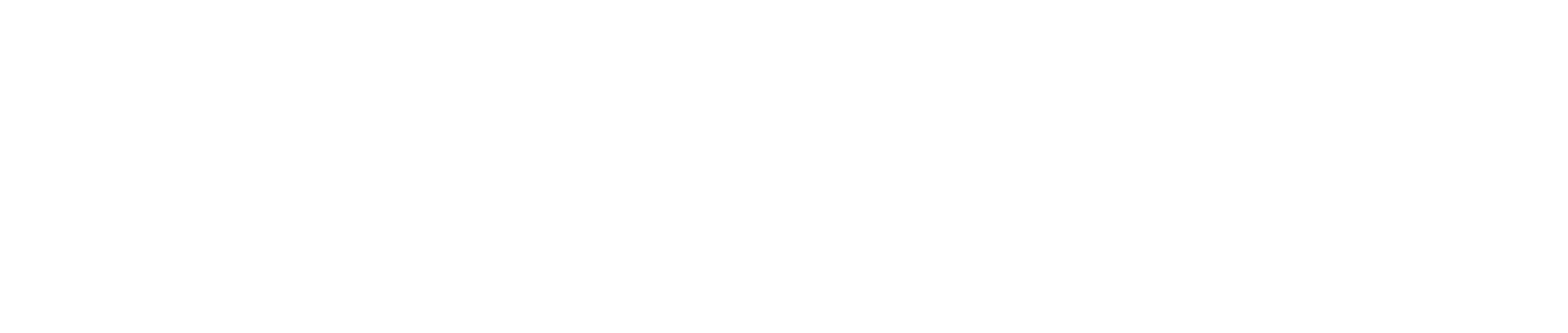 3 
Site marchand
utilisé par + de 40% de nos clients
2 
Site ABM 
Gestionnaire par location
utilisé par + de 75% de nos clients
1 
Site vitrine BtoC
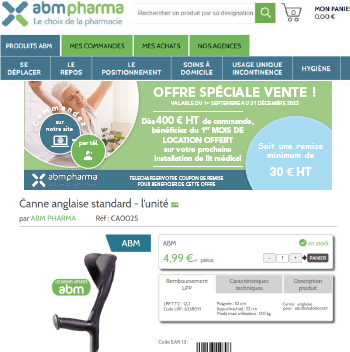 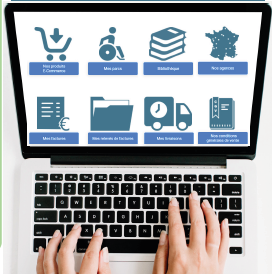 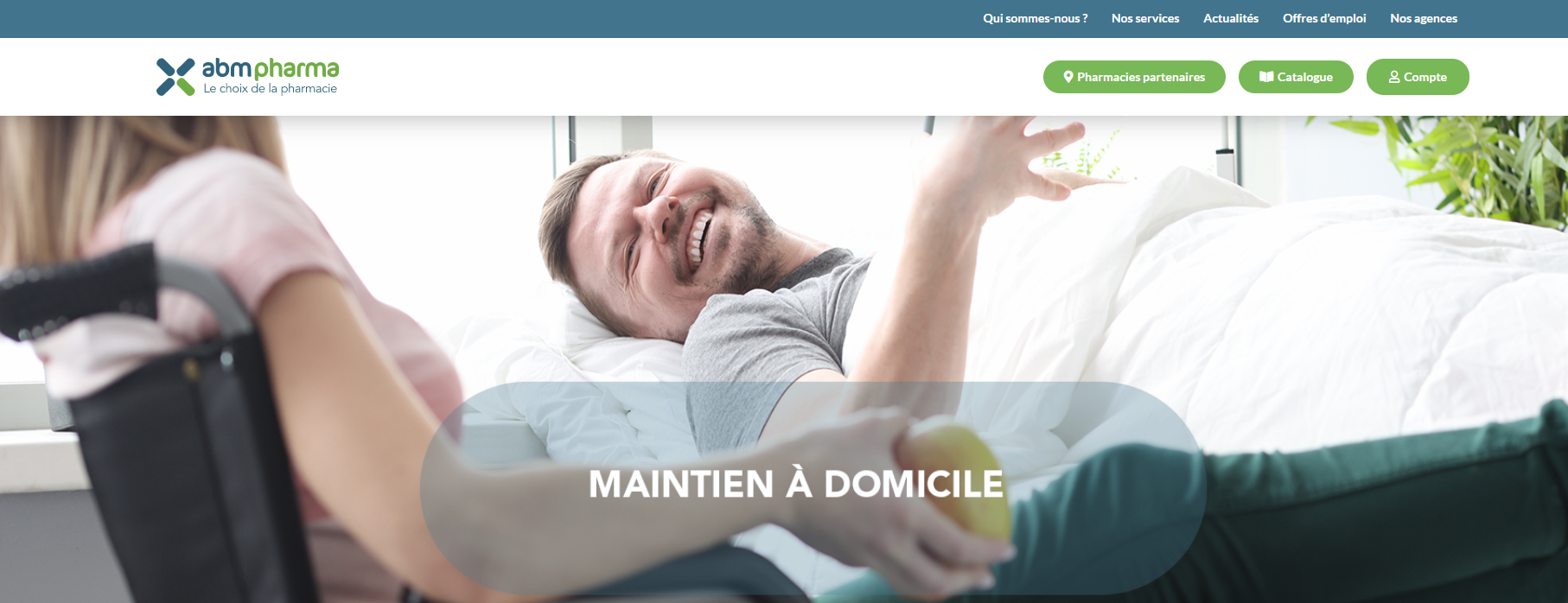 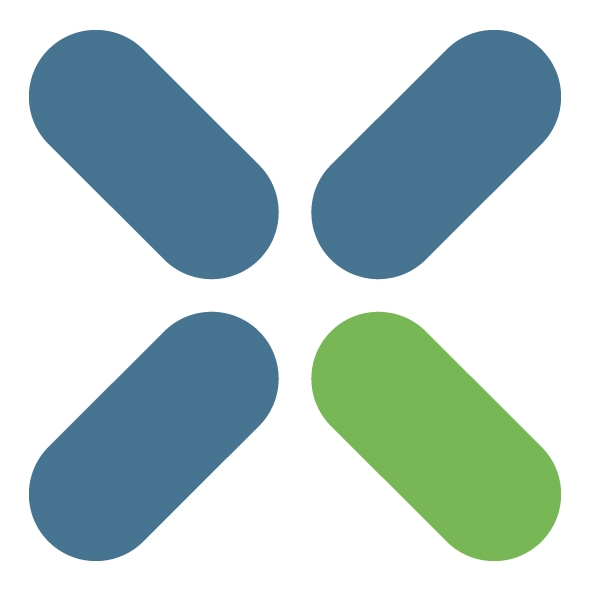